CONGRESSO NAZIONALE SIF 21-25 settembre 2015
Roma
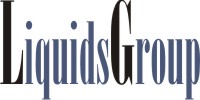 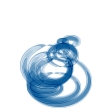 CARATTERIZZAZIONE DELL’APPARATO PITTORICO DI CERAMICHE ESTUCADO MEDIANTE SPETTROSCOPIA RAMAN, SEM/EDS e XRD
Armida Sodo1, Annalaura Casanova Municchia1, Mario Micheli2, Maria Antonietta Ricci1, Michelle Toledo3, Fabio Bellatreccia1, Sergio Lo Mastro1

1 Dipartimento di Scienze, Università Roma Tre
2 Dipartimento di Studi Umanistici, Università Roma Tre
3 Secretaria de Cultura de la Presidencia de El Salvador,Dirección Nacional de Patrimonio Cultural y Natural, Departamento de    Arqueología, San Salvador, El Salvador
La civiltà Maya nell’area mesoamericana
CONGRESSO NAZIONALE SIF 21-25 settembre 2015
Roma
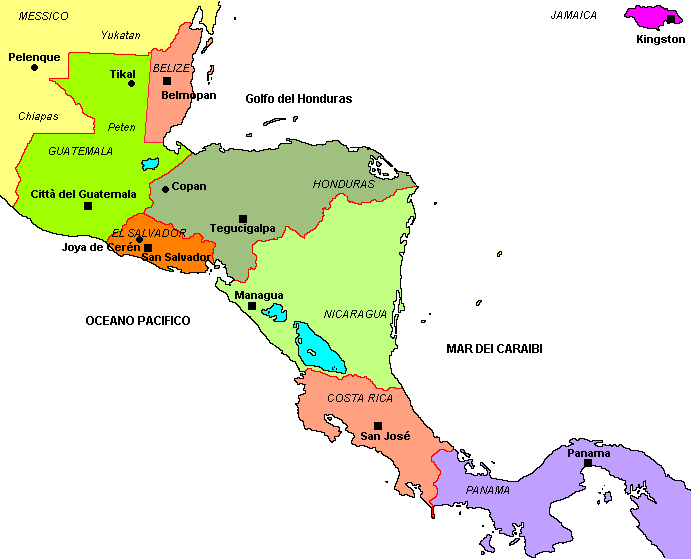 I Maya dominarono quest’area dal VI secolo a.C fino al 1697 quando  cadde l’ultima città stato maya ad opera degli spagnoli
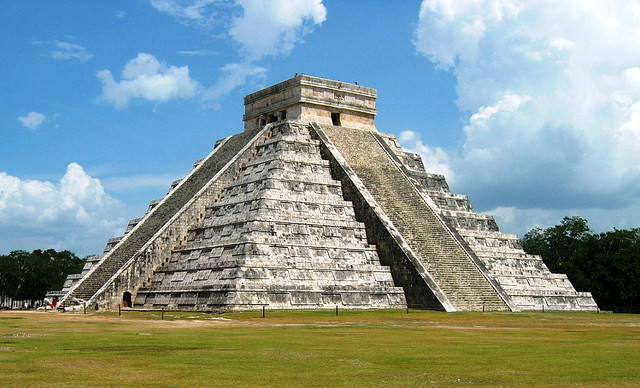 Periodo Classico (200 - 250 AD to 900 AD).
CONGRESSO NAZIONALE SIF 21-25 settembre 2015
Roma
Scopo delle indagini archeometriche
1) Studiare la natura dello strato preparatorio «estucado»
2) Identificare i pigmenti impiegati per l’apparato decorativo
3) Comprendere le ragioni del sorprendente stato di conservazione
Misure di spettroscopia Raman sui campioni tal quali e sulle cross sections
Misure SEM/EDS sulle cross sections
Misure XRD su polvere SOLO sui campioni non completamente caratterizzati mediante le altre due tecniche
Campioni investigati
CONGRESSO NAZIONALE SIF 21-25 settembre 2015
Roma
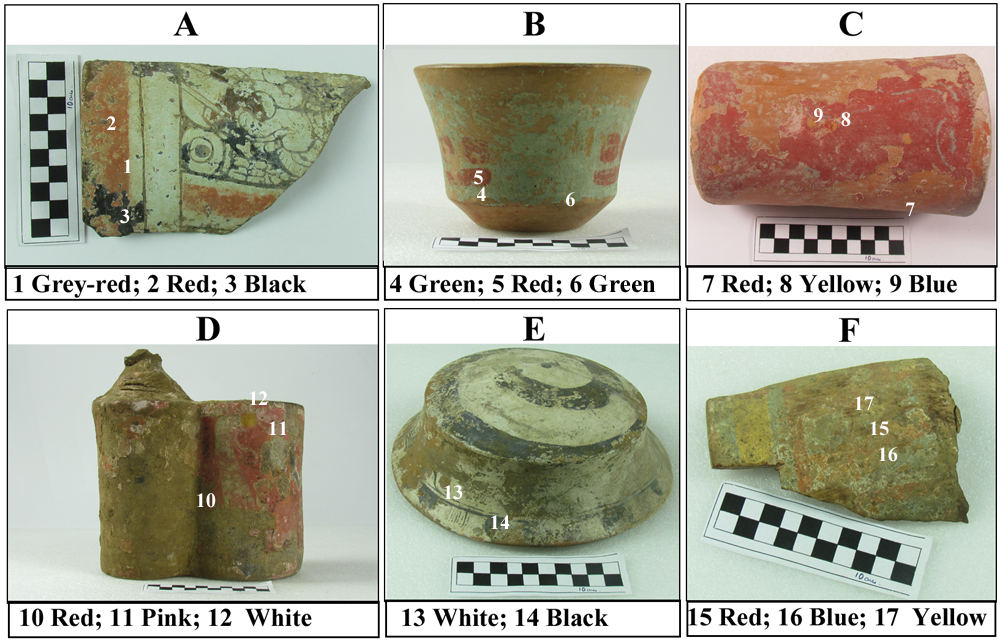 Tutti i pezzi investigati appartengono alla collezione del Museo Nazionale di Antropologia "Dr. David J. Guzman " in El Salvador.
CONGRESSO NAZIONALE SIF 21-25 settembre 2015
Roma
1. Studiare la natura dello strato preparatorio «estucado»
Lo spessore dello strato di stucco varia fra i 120 ed i 280 mm.
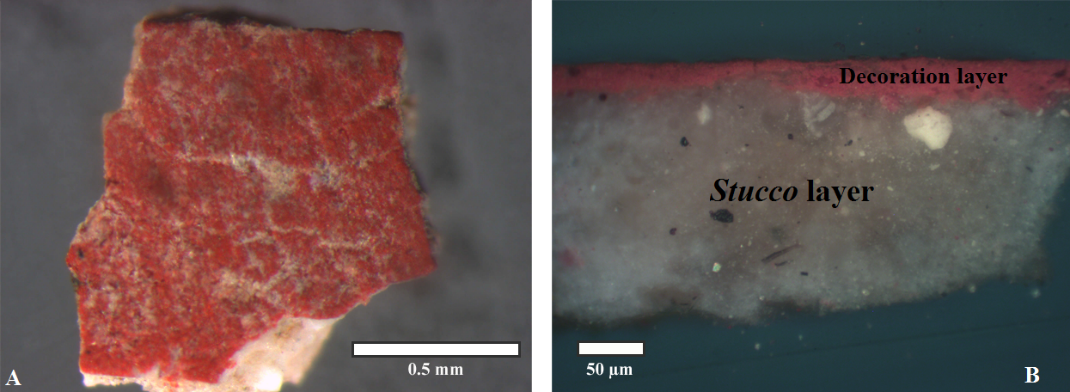 Si, Al, Ti e Fe
SEM/EDS
CONGRESSO NAZIONALE SIF 21-25 settembre 2015
Roma
1. Studiare la natura dello strato preparatorio «estucado»
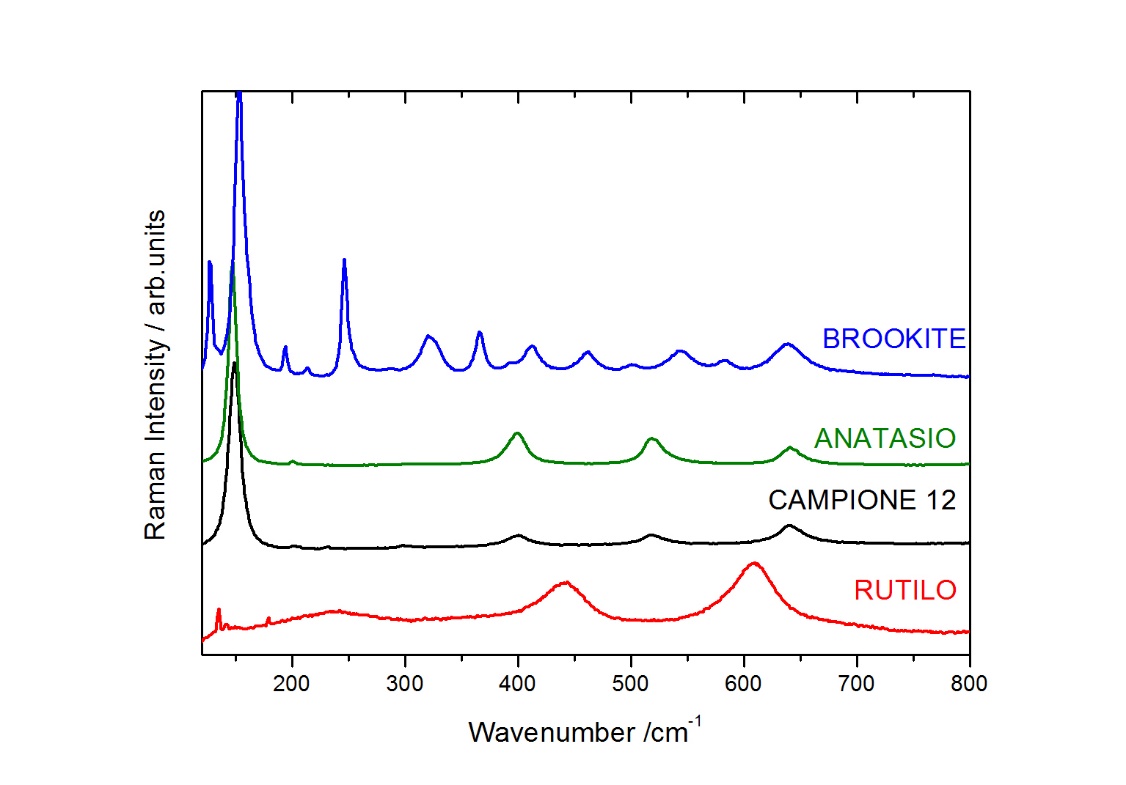 Raman
CONGRESSO NAZIONALE SIF 21-25 settembre 2015
Roma
1. Studiare la natura dello strato preparatorio «estucado»
XRD
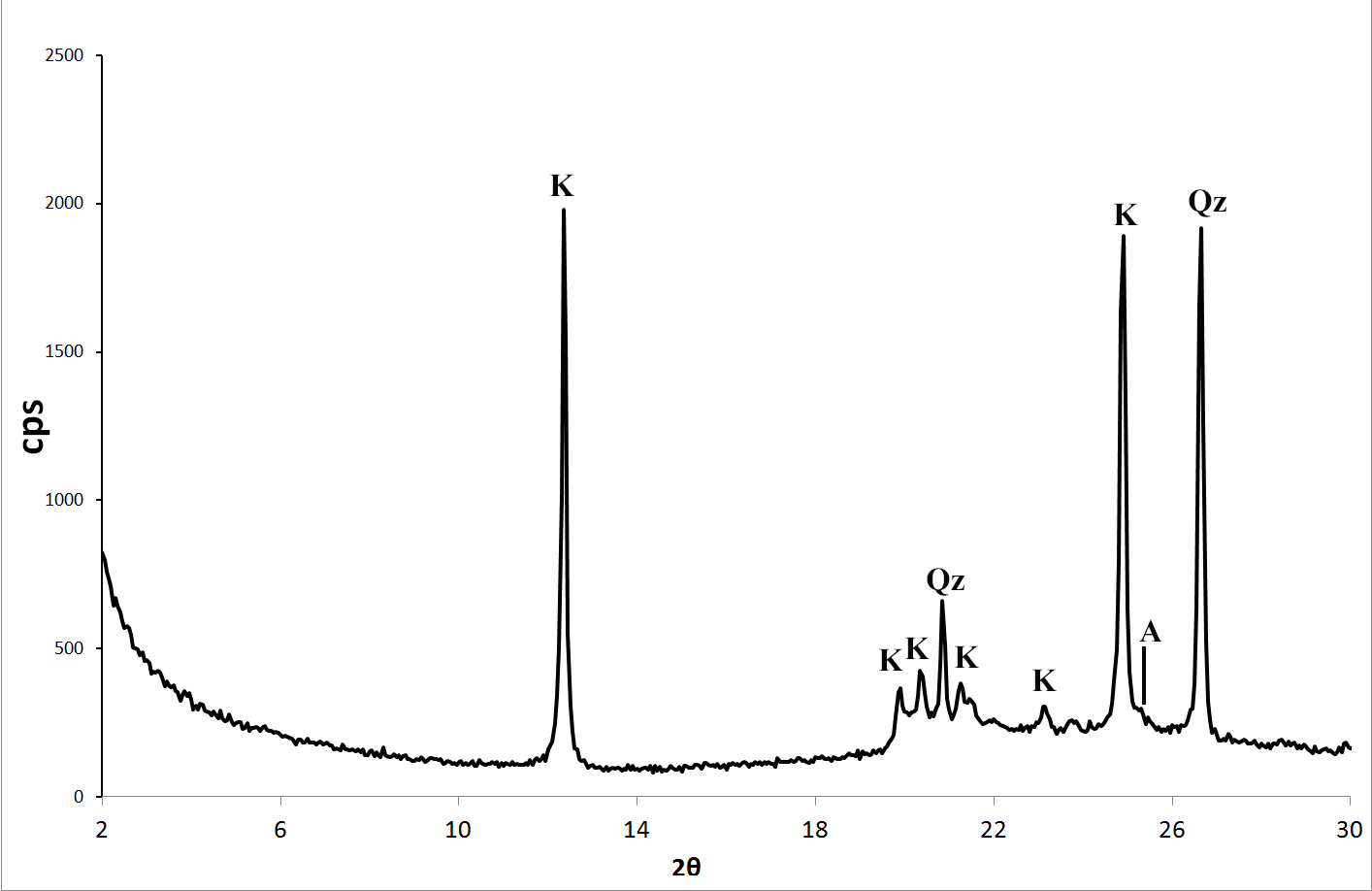 CAOLINO [Al2Si2O5(OH)4]
CONGRESSO NAZIONALE SIF 21-25 settembre 2015
Roma
2. Identificare i pigmenti impiegati per l’apparato decorativo
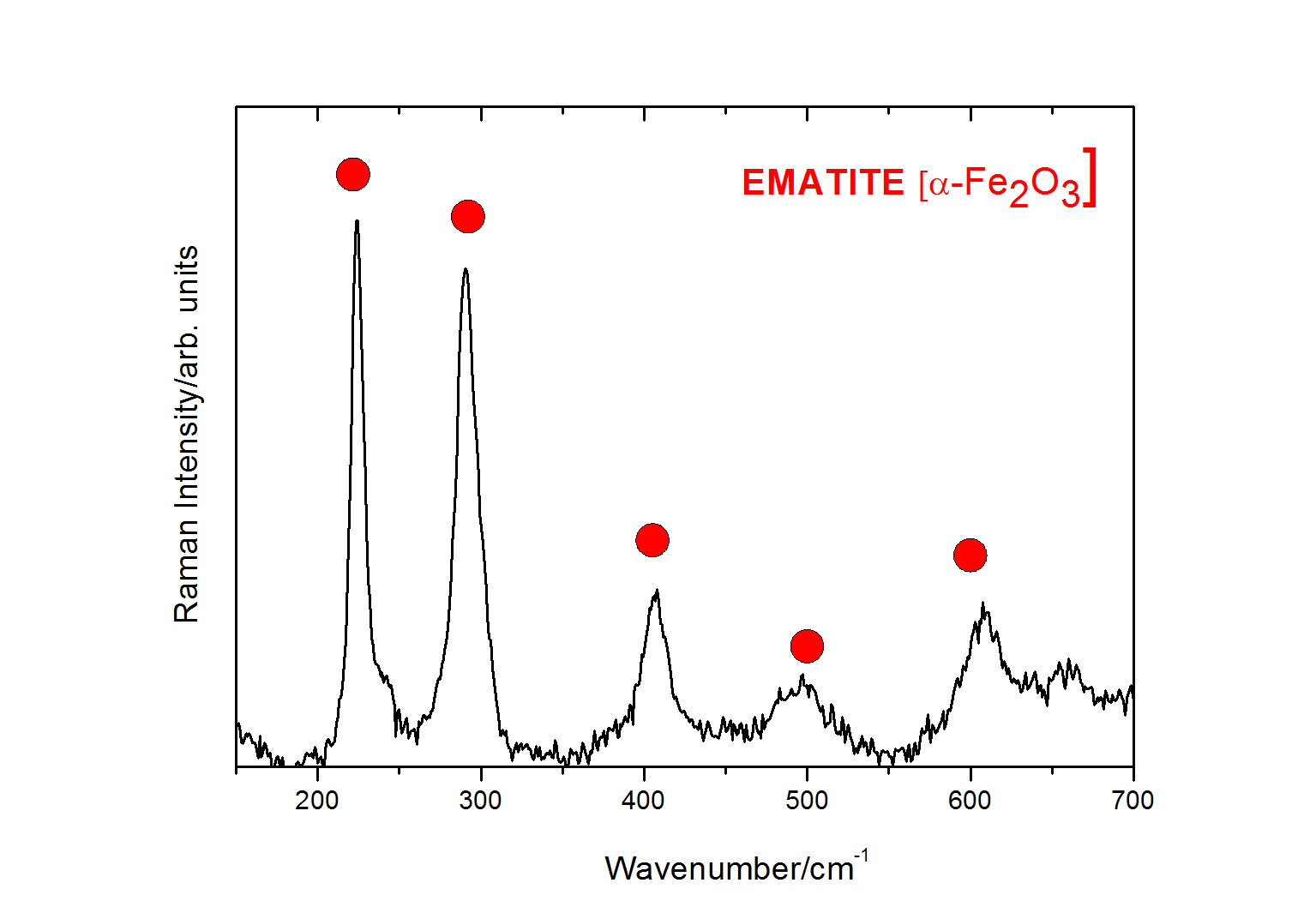 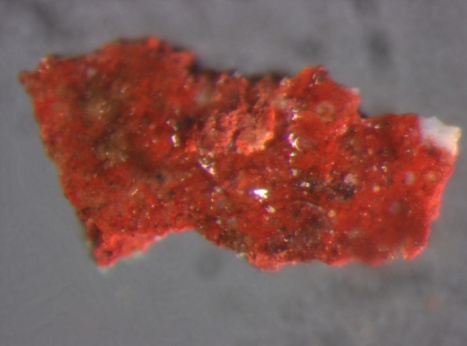 Rossi
5
Campioni 
1, 2, 5, 7, 10, 15
SEM/EDS: Si, Al, Fe
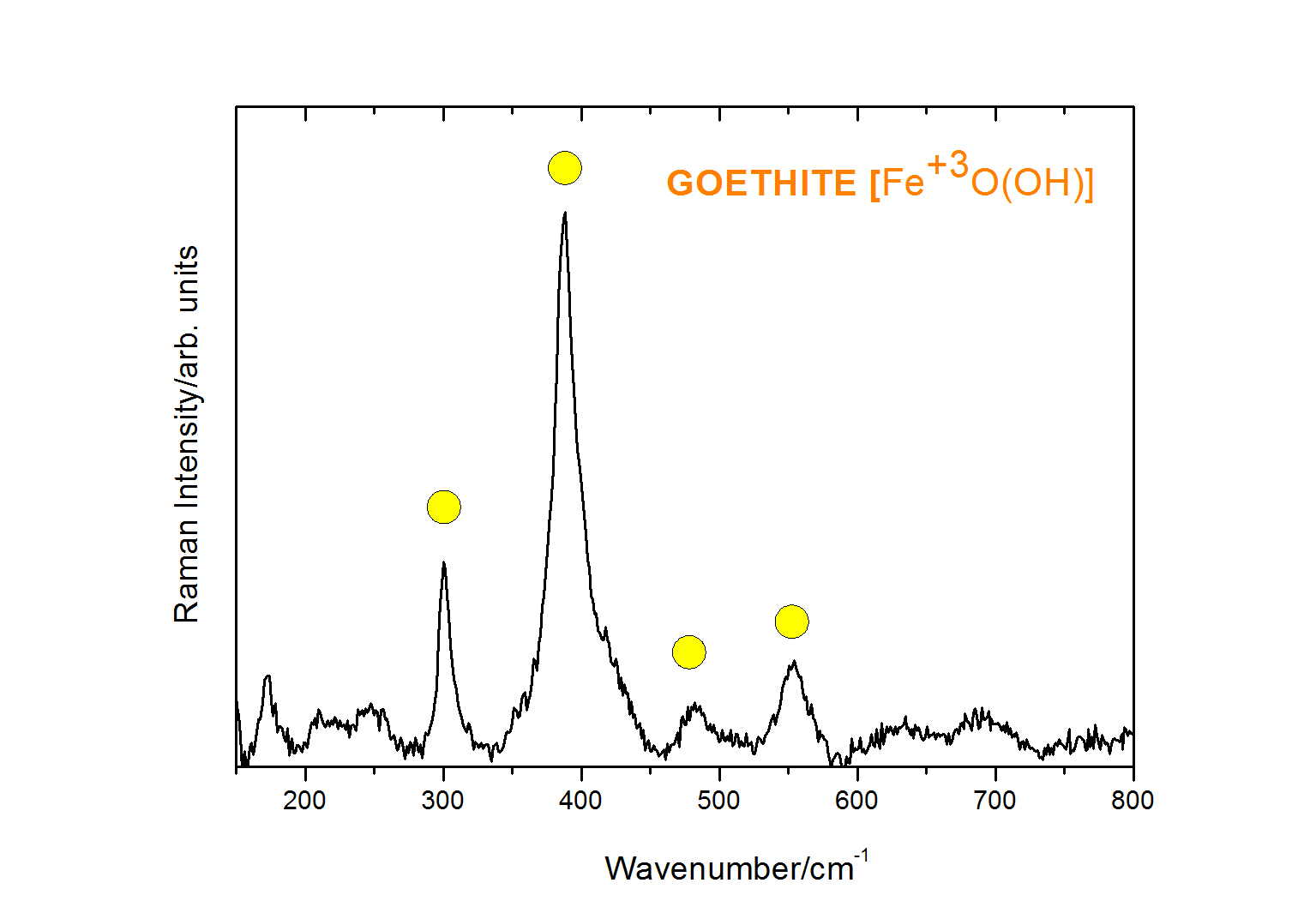 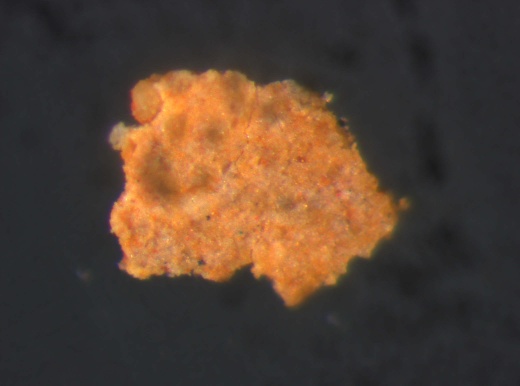 Gialli
Campioni 8, 17
8
SEM/EDS: Si, Al, Fe
CONGRESSO NAZIONALE SIF 21-25 settembre 2015
Roma
2. Identificare i pigmenti impiegati per l’apparato decorativo
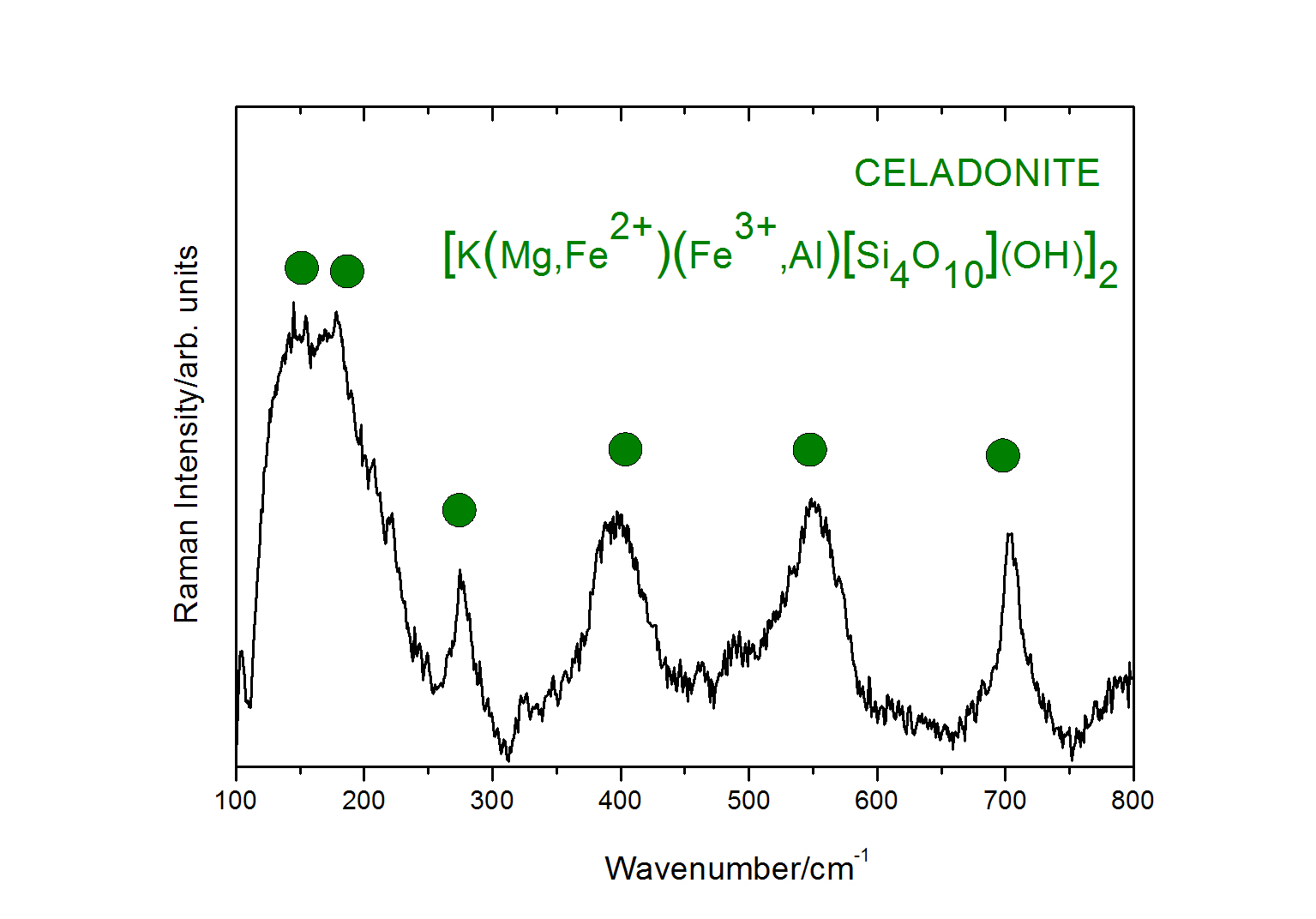 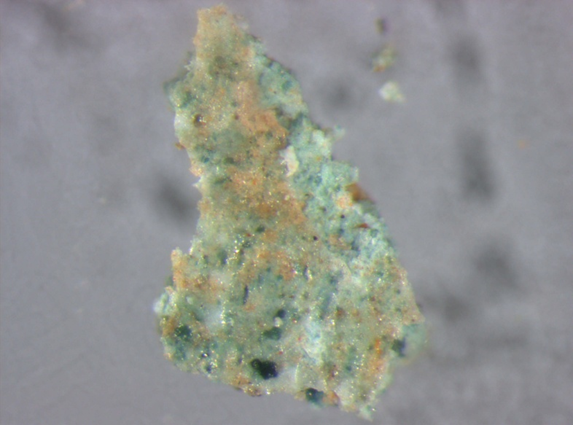 Verdi
Campioni
 4, 5, 6
4
SEM/EDS: Si, Al, K, Fe, Mg
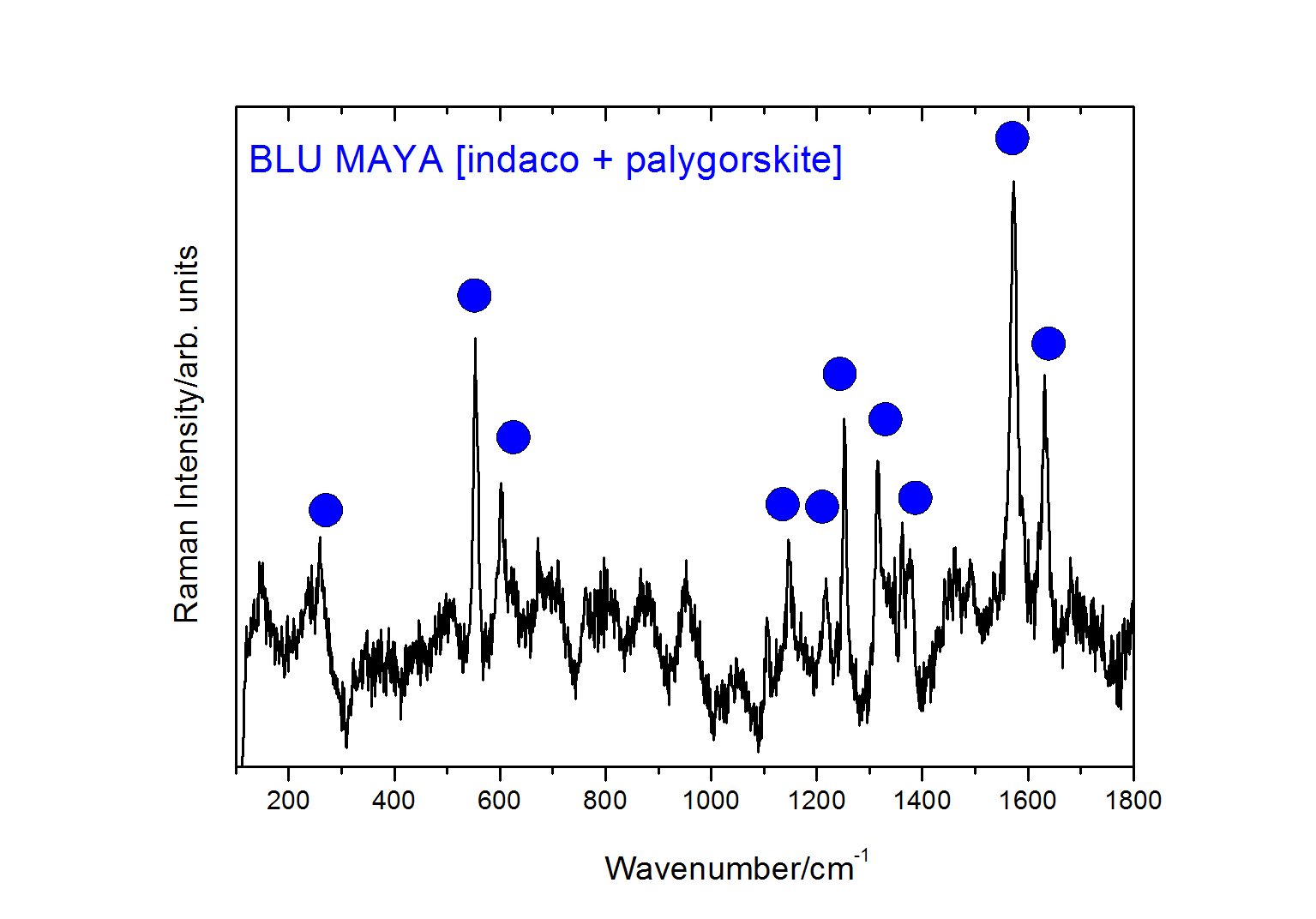 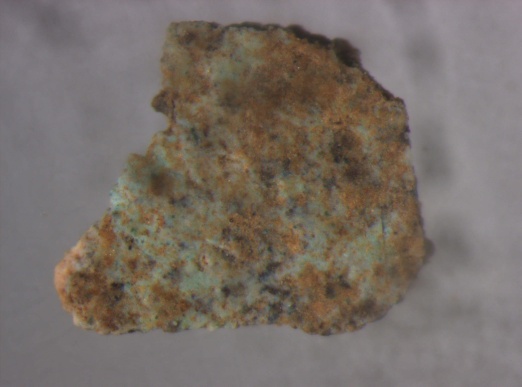 Blu
Campioni 
9, 16
16
SEM/EDS: Si, Al
CONGRESSO NAZIONALE SIF 21-25 settembre 2015
Roma
2. Identificare i pigmenti impiegati per l’apparato decorativo
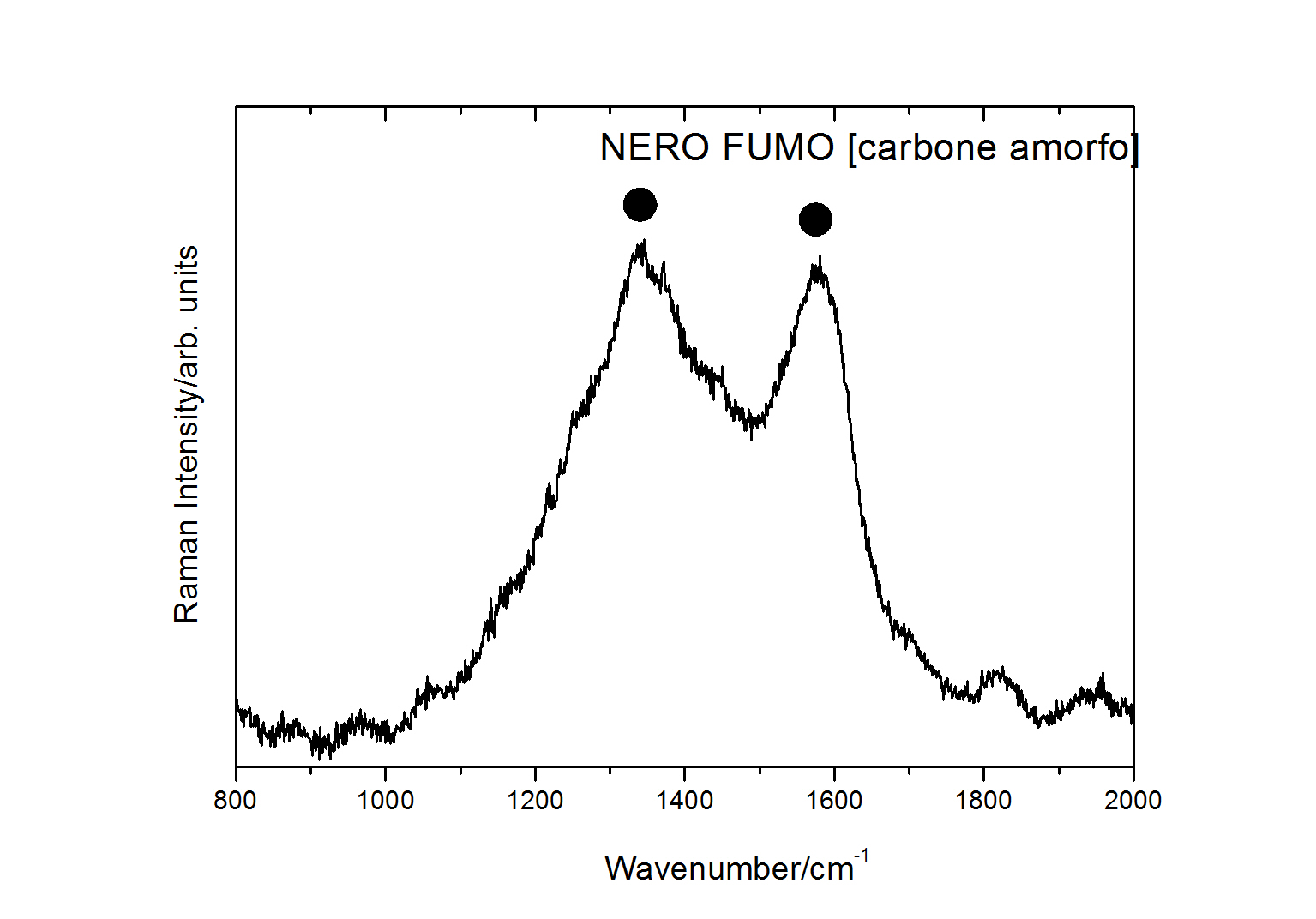 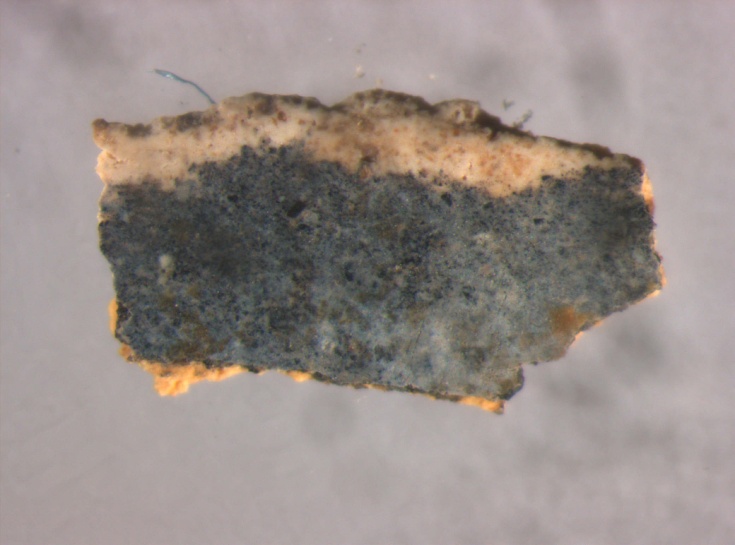 13
SEM/EDS: ----
Nero
Campioni
 12, 13
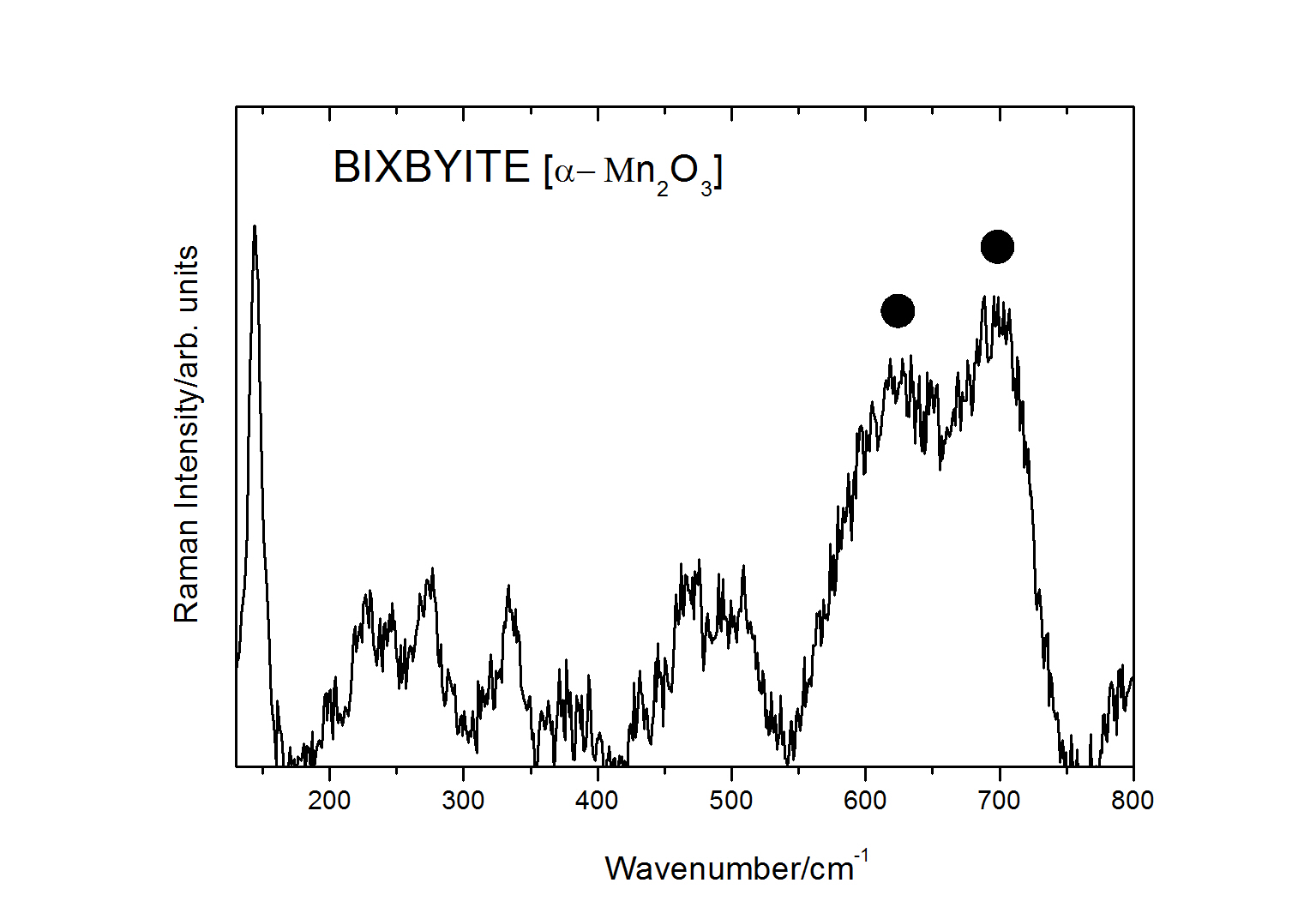 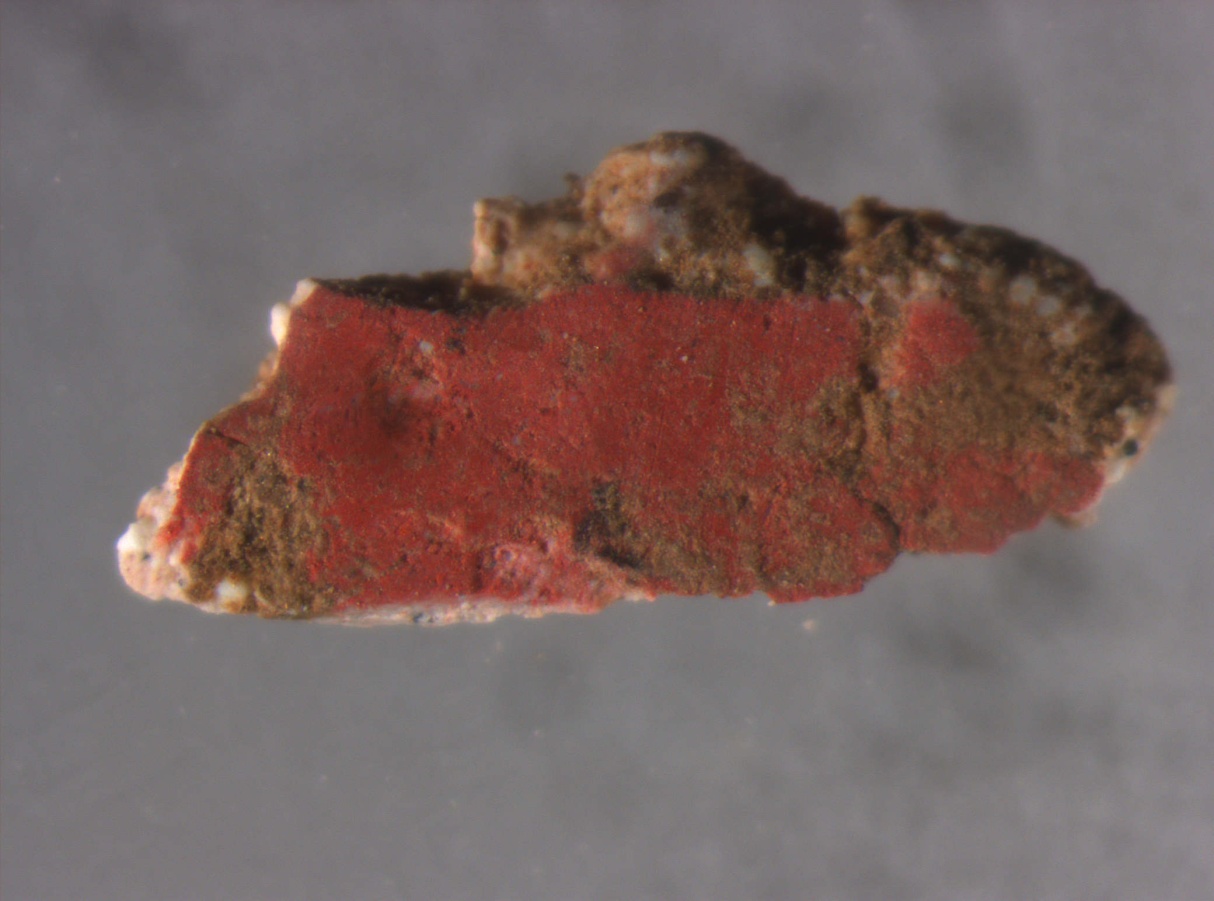 10
SEM/EDS: 
Si, Al, Fe, Ca, Mn, K
CONGRESSO NAZIONALE SIF 21-25 settembre 2015
Roma
2. Identificare i pigmenti impiegati per l’apparato decorativo
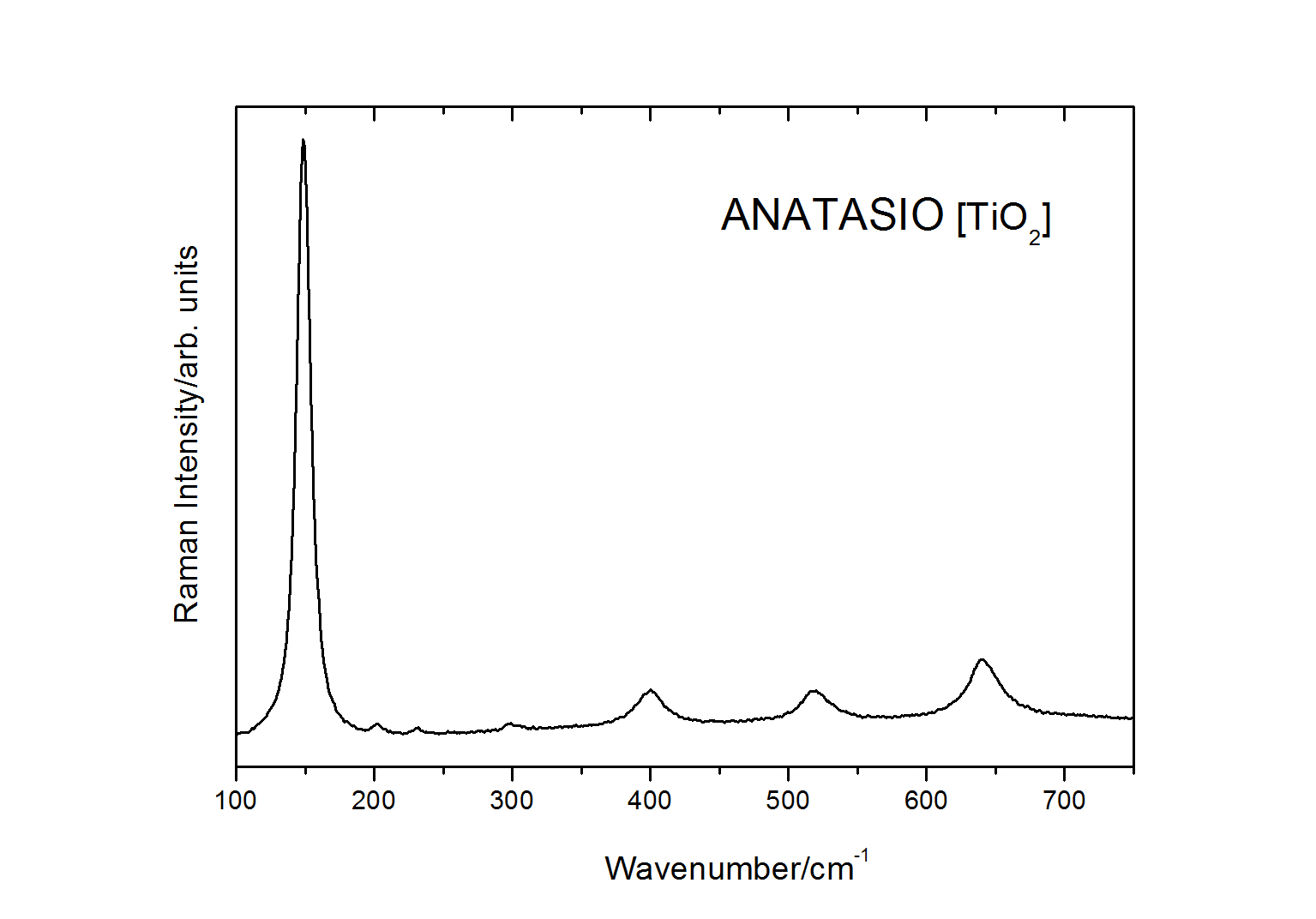 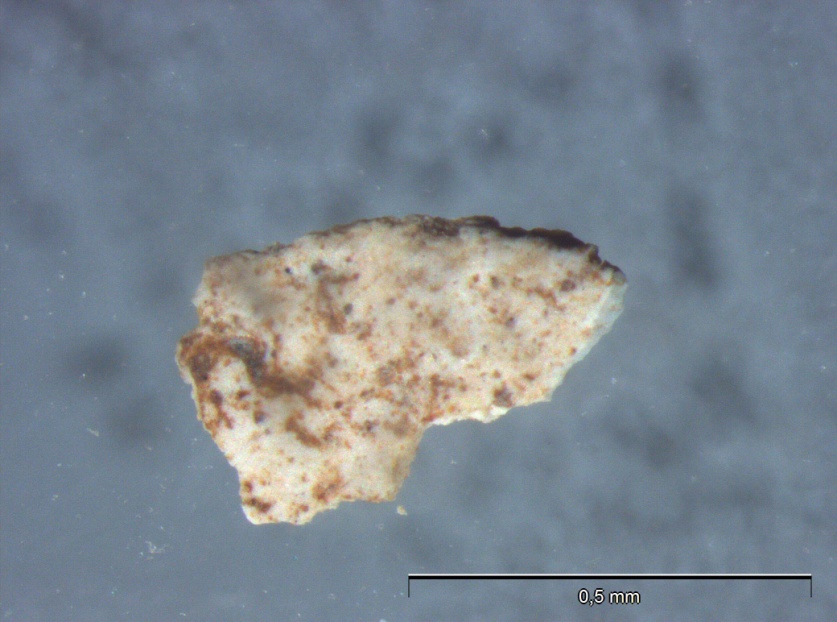 Bianco
14
Campioni
 3, 14
SEM/EDS: Si, Al, Fe, Ti
CONGRESSO NAZIONALE SIF 21-25 settembre 2015
Roma
Mappa SEM/EDS
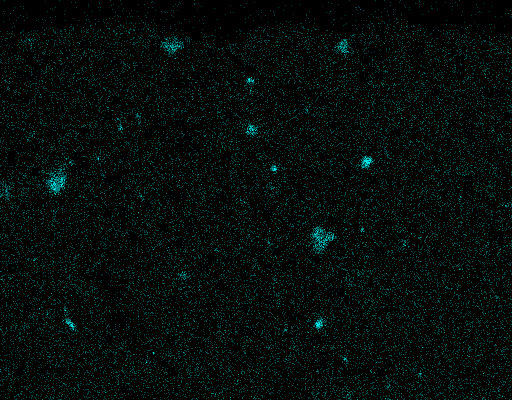 Fe
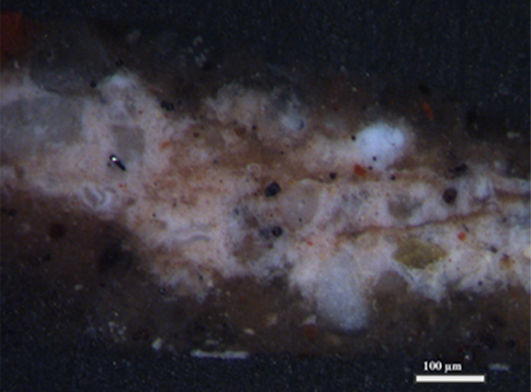 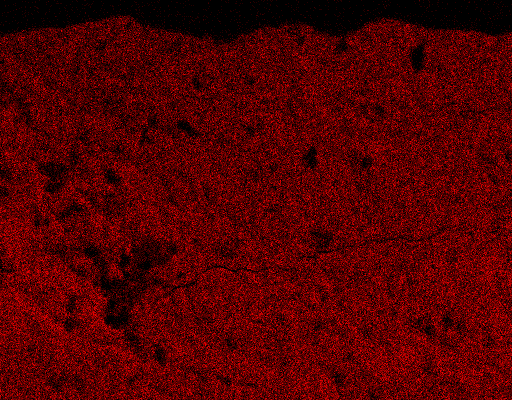 Al
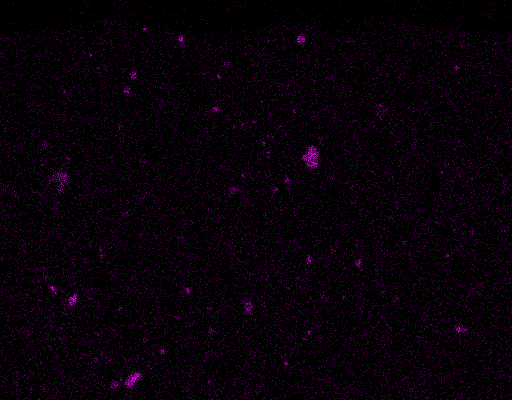 Ti
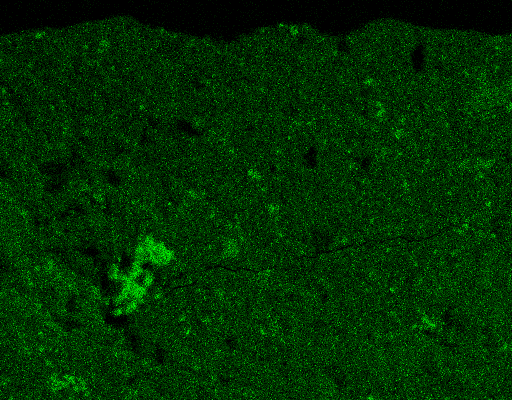 Si
Conclusioni
CONGRESSO NAZIONALE SIF 21-25 settembre 2015
Roma
1) Lo strato preparatorio «estucado» è stato realizzato con una argilla bianca (caolino) ricca di anatasio.
2) Abbiamo identificato tutti i pigmenti impiegati per l’apparato decorativo (terre rosse, terre gialle, blu maya, terra verde, nero fumo e bixbyite, caolino ricco di anatasio). 
3) La presenza di caolino e anatasio sia nello stucco che nell’apparato pittorico suggerisce che le ceramiche estucado siano state realizzate con una tecnologia «a freddo» o «a bassa temperatura» poiché il caolino si trasforma in mullite a 1200 C° e l’anatasio in rutilo sopra I 1100 C°.
4) Non sono state evidenziate tracce di alcun legante, questo suggerisce che potrebbe essere il caolino stesso il legante, responsabile pertanto anche dell’ottimo stato di conservazione.
CONGRESSO NAZIONALE SIF 21-25 settembre 2015
Roma
GRAZIE PER L’ATTENZIONE